ODNOSNE ZAMJENICE
ODNOSNE ZAMJENICE
Upitne zamjenice
Promotri sljedeća pitanja i odgovore:
Tko će se s obitelji iseliti iz kuće?
Maks će se s obitelji iseliti iz kuće.
Što je otac darovao sinu?
Otac je sinu darovao sat.
ODNOSNE ZAMJENICE
Upitne zamjenice
Promotri sljedeća pitanja i odgovore:
Koju je knjigu otac čitao?
Otac je čitao knjigu o vulkanima.
Upitne riječi koje u pitanjima zamjenjuju one riječi koje očekujemo u odgovorima nazivamo upitne zamjenice.
tko, što, koji, čiji, kakav, kolik
ODNOSNE ZAMJENICE
Odnosne zamjenice
Promotri sada zamjenice tko, što i koji u sljedećim rečenicama:
Doznali smo tko će se iseliti iz kuće.
Maks je držao sat što mu ga je otac darovao.
Otac je Maksu pričao o knjizi koju je čitao.
ovdje ne služe za postavljanje pitanja
ODNOSNE ZAMJENICE
Odnosne zamjenice
Pomoću njih smo povezali dvije rečenice u jednu:
Maks je držao sat. 	Sat mu je otac darovao.
Maks je držao sat što mu ga je otac darovao.
odnosi se na riječ sat
Zamjenice koje povezuju rečenice nazivamo odnosne zamjenice.
tko, što, koji, čiji, kakav, kolik
ODNOSNE ZAMJENICE
Odnosne zamjenice
Upitne zamjenice
Što ćemo pitati fotografa?
Razmišlja o tome što će pitati fotografa.
Upitne i odnosne zamjenice imaju isti oblik u rečenici. Razlikujemo ih po službi u rečenici.
ODNOSNE ZAMJENICE
Odnosne zamjenice
Prepiši u bilježnicu rečenicu u kojoj je istaknuta odnosna zamjenica.
Tko je žena na fotografiji?

Otkrili su tko je žena na fotografiji.
ODNOSNE ZAMJENICE
Odnosne zamjenice
Pazi!
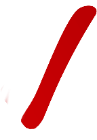 Ne zna što ti je?
Reci što te muči?
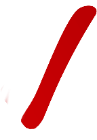 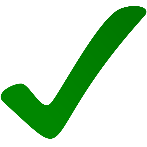 Ne zna što ti je.
Reci što te muči!
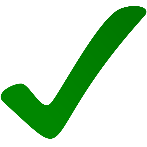 ODNOSNE ZAMJENICE
Promjena odnosnih zamjenica
Zamjenice tko i što ne mijenjaju u rodu i broju nego samo po padežima:
N
Zna se tko je fotograf.
A
Maksov otac čita što ga zanima.
ODNOSNE ZAMJENICE
Promjena odnosnih zamjenica
Zamjenice tko i što ne mijenjaju u rodu i broju nego samo po padežima:
D
Dao je knjigu komu je potrebna.
I
Putovat će čime budu mogli.
ODNOSNE ZAMJENICE
Promjena odnosnih zamjenica
Ostale odnosne zamjenice 
koji, čiji, kakav, kolik – mijenjaju se kao pridjevi:
- u svim trima rodovima:
m.r.
Znam čiji si roman pročitao.
ž.r.
Posudio sam knjigu koju si mi preporučio.
Naučio sam kakvo je znanje korisno.
s.r.
ODNOSNE ZAMJENICE
Promjena odnosnih zamjenica
- u oba broja:
jd.
Otkrio si poruku kakvu si očekivao.
Pamtiš poruke koje te uče dobroti.
mn.
ODNOSNE ZAMJENICE
Promjena odnosnih zamjenica
Odnosne  zamjenice tko i što mijenjaju se samo po padežima.

Odnosne zamjenice koji, čiji, kakav i kolik mijenjaju se s imenicama na koje se odnose u rodu, broju i padežu.
ODNOSNE ZAMJENICE
Promjena odnosnih zamjenica
Odredi u kojemu su padeži istaknute zamjenice.

Dogovorili su se tko će postaviti prvo pitanje.

Majka mi je dala novine u kojima je bio očev intervju.
ODNOSNE ZAMJENICE
Akuzativ odnosne zamjenice koji i kakav
Često griješimo u govorenju i pisanju akuzativa odnosne zamjenice koji i kakav kad se odnose na nešto neživo:
Akuzativ za neživo jednak je nominativu.
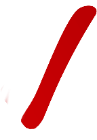 Kovčeg kojeg su spremili čuva uspomene.
Kovčeg koji su spremili čuva uspomene.
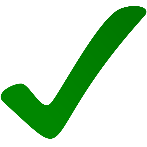 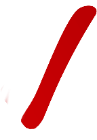 Želio je sat kakvog mu je otac napravio.
Želio je sat kakav mu je otac napravio.
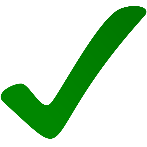 ODNOSNE ZAMJENICE
Akuzativ odnosne zamjenice koji i kakav
Prepiši rečenicu tako da netočno uporabljenu odnosu zamjenicu uporabiš točno.

Uočila sam motiv kojega često upotrebljavate na fotografijama.

Dobio je bicikl kojega je dugo želio.
ODNOSNE ZAMJENICE
Akuzativ odnosne zamjenice koji i kakav
Uočila sam motiv koji često upotrebljavate na fotografijama.

Dobio je bicikl koji je dugo želio.